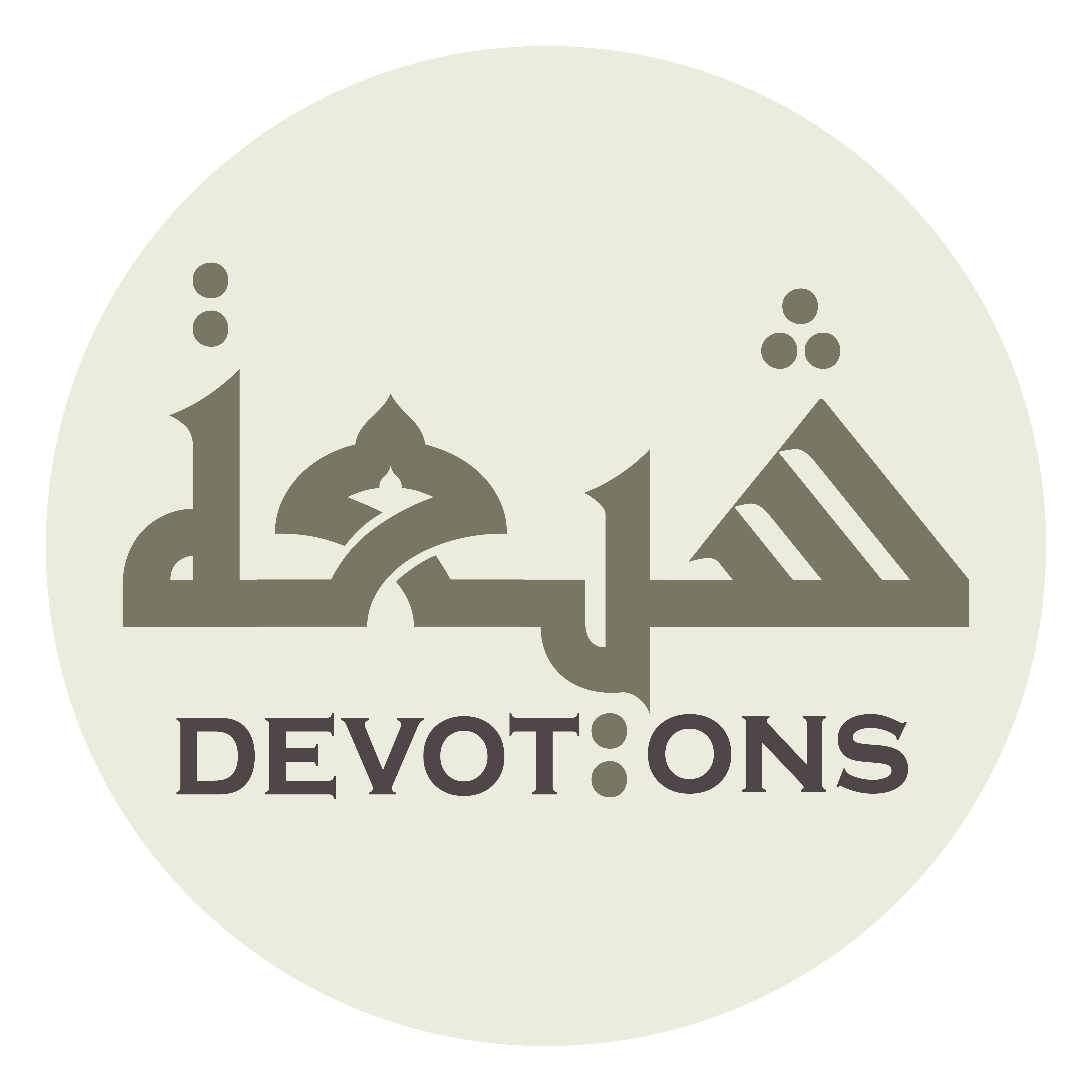 Dua for dawn and dusk
اَللَّهُمَّ اِنِّيْ اُشْهِدُكَ اَنَّهُ مَا اَصْبَحَ
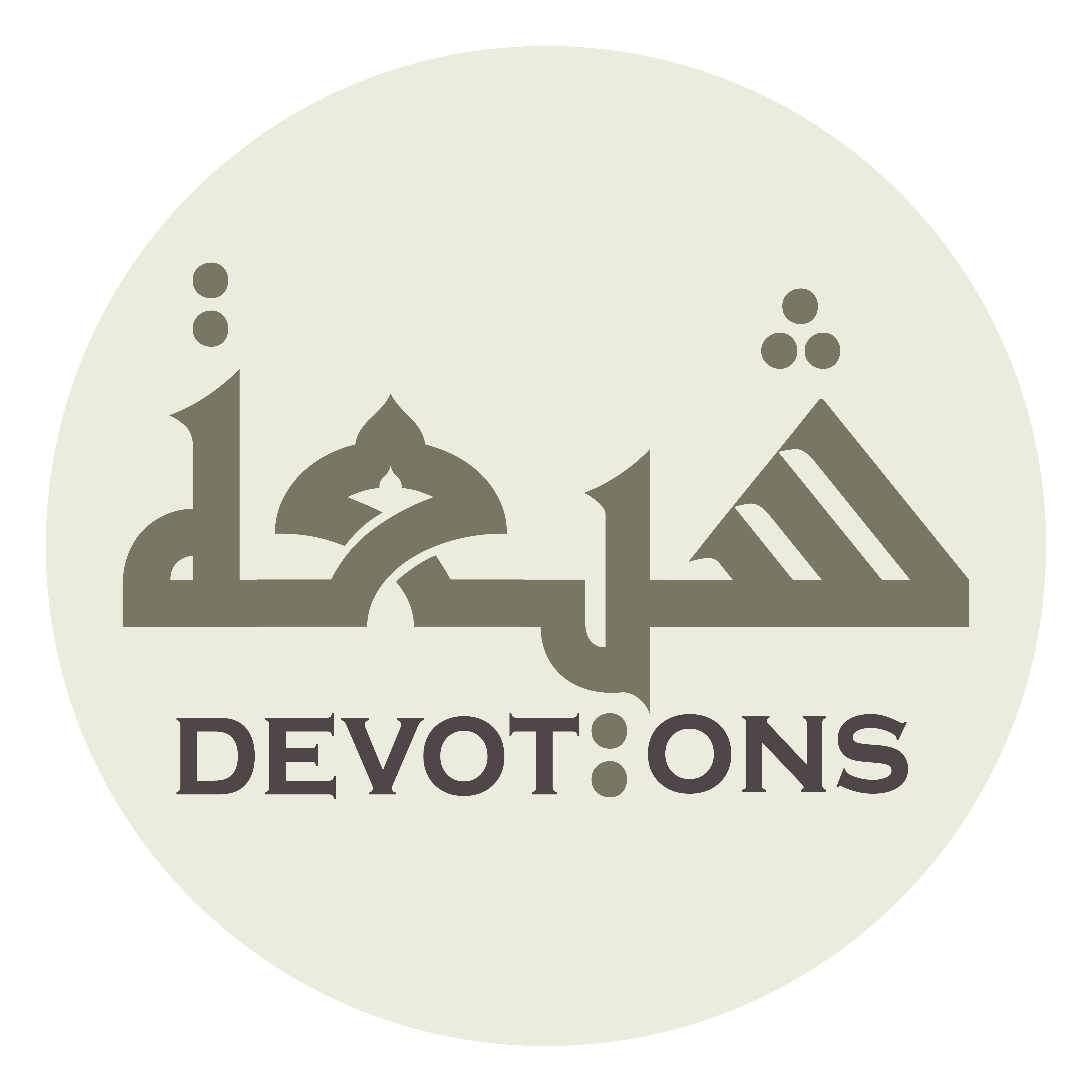 اَللَّهُمَّ اِنِّيْ اُشْهِدُكَ اَنَّهُ مَا اَصْبَحَ

allāhumma innī ush-hiduka annahu mā aṣbaḥ

O Allah, I call You to witness that whatever enters this dawn
Dua for dawn and dusk
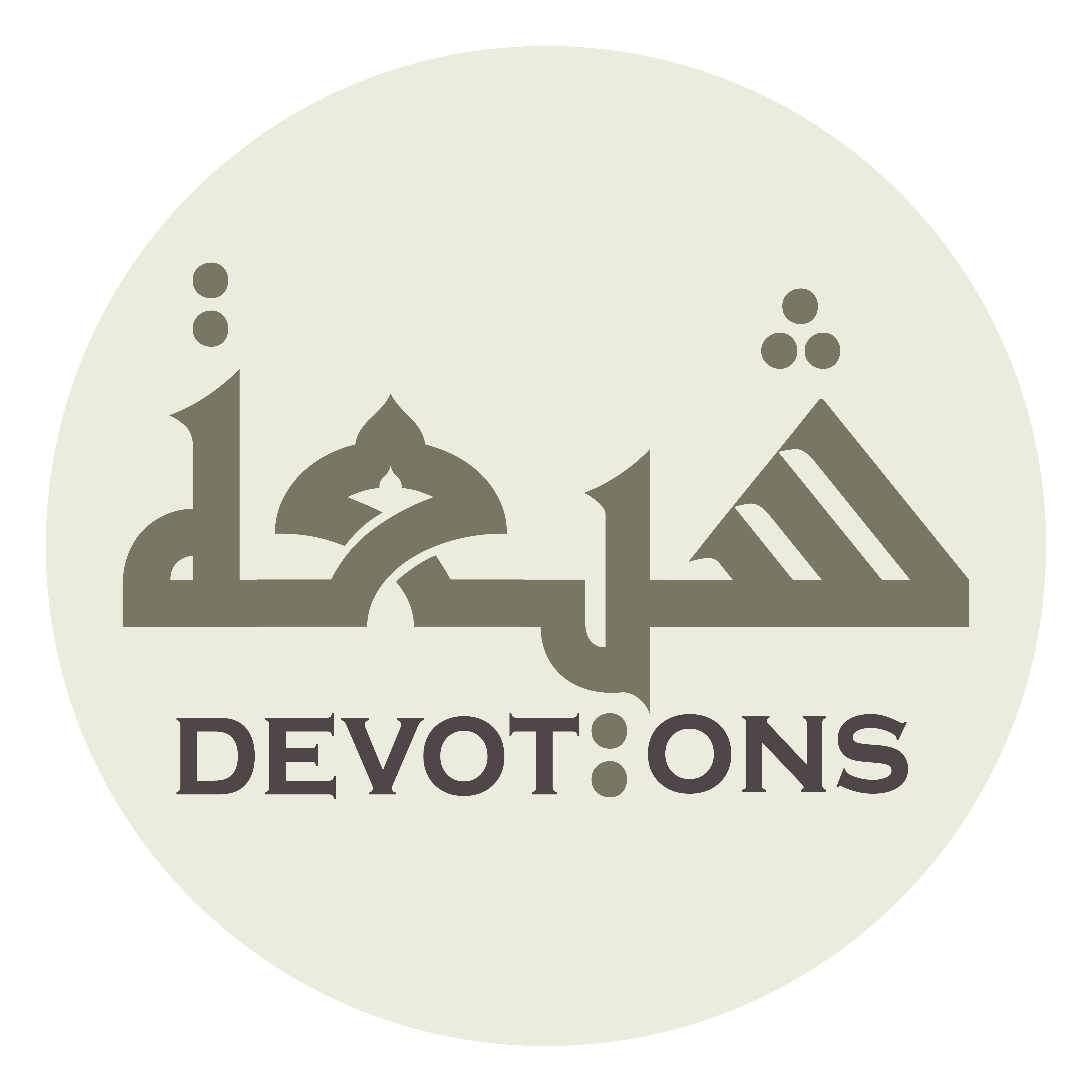 بِيْ مِنْ نِعْمَةٍ وَعَافِيَةٍ

bī min ni`matin wa`āfiyah

that is with me of blessings and well-being
Dua for dawn and dusk
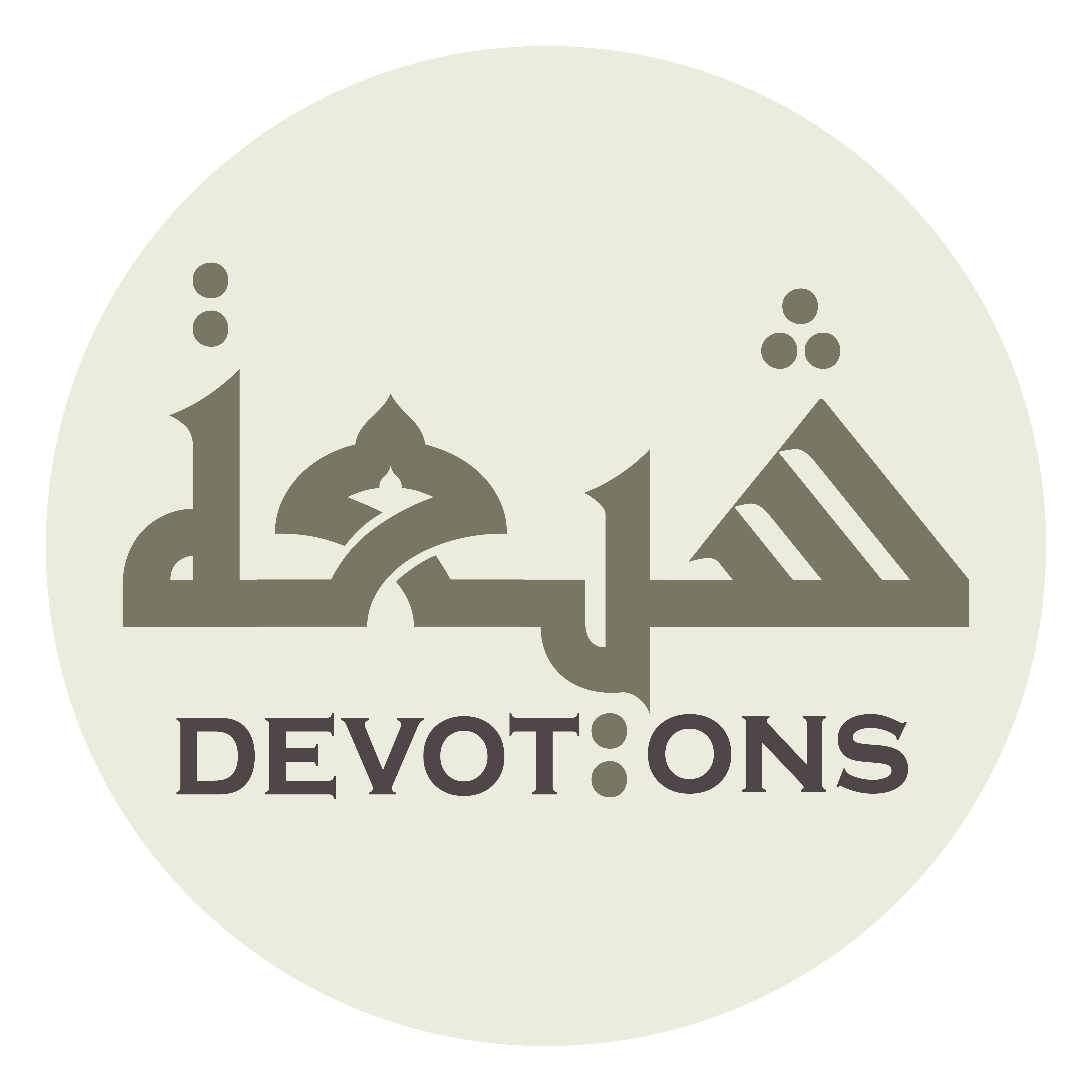 فِيْ دِيْنٍ اَوْ دُنْيَا

fī dīnin aw dunyā

be they of my faith or of the world
Dua for dawn and dusk
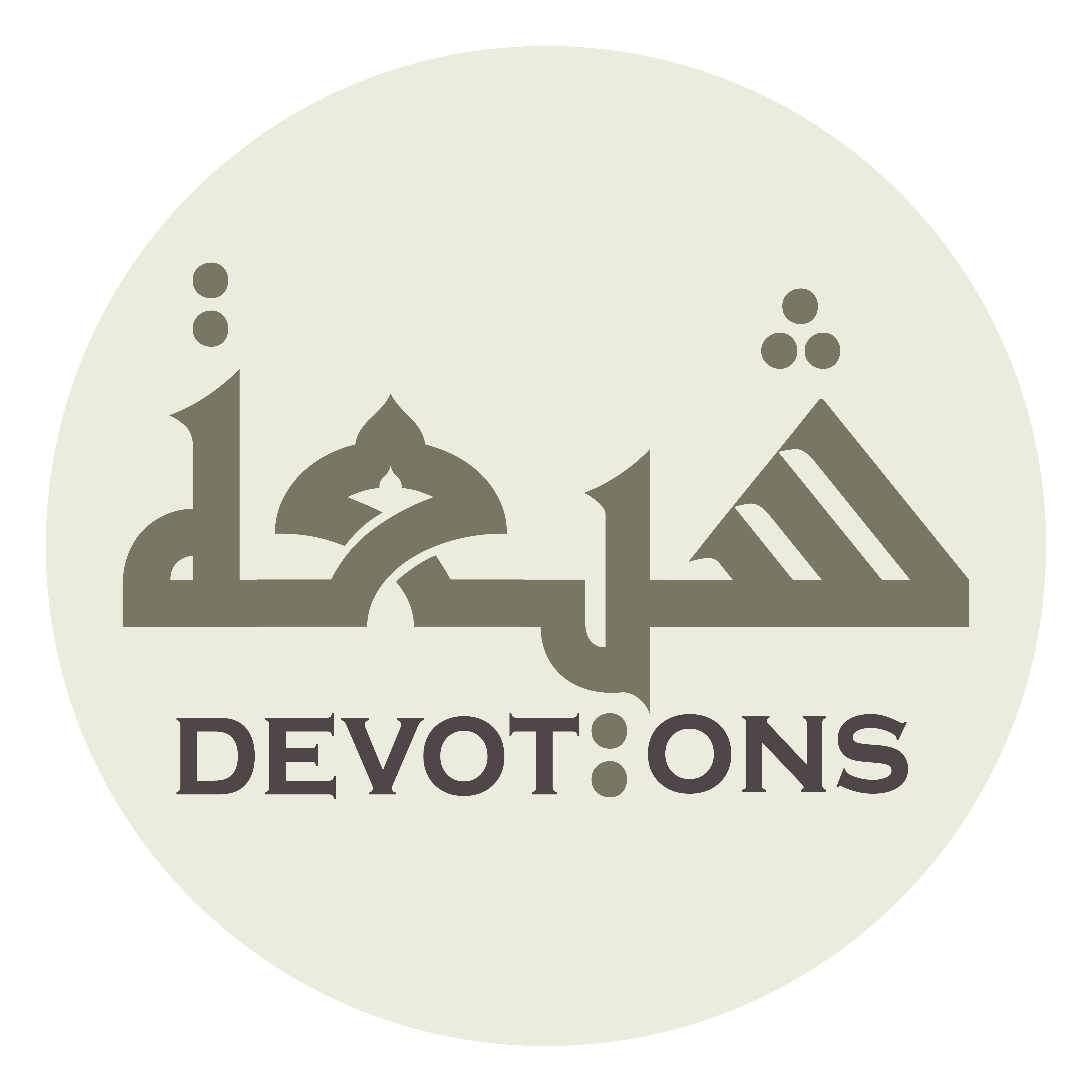 فَمِنْكَ وَحْدَكَ لَا شَرِيْكَ لَكَ

faminka waḥdaka lā sharīka lak

are from You! There is no partner for You.
Dua for dawn and dusk
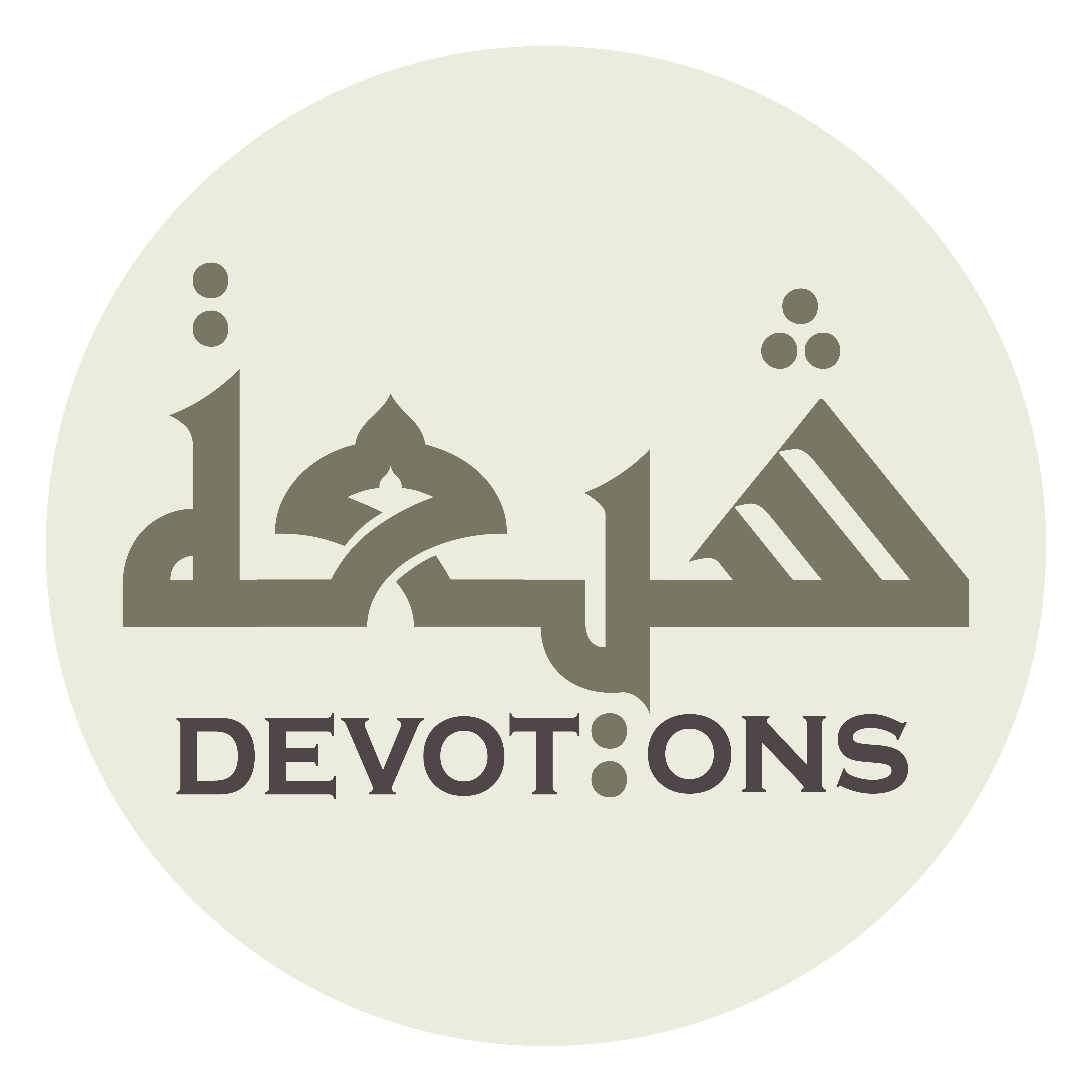 لَكَ الْحَمْدُ وَلَكَ الشُّكْرُبِهَا عَلَيَّ

lakal ḥamdu walakash shukrubihā `alayy

For You is all praise, and for You is the thanks which is upon me [to give] for these belssings and well-being,
Dua for dawn and dusk
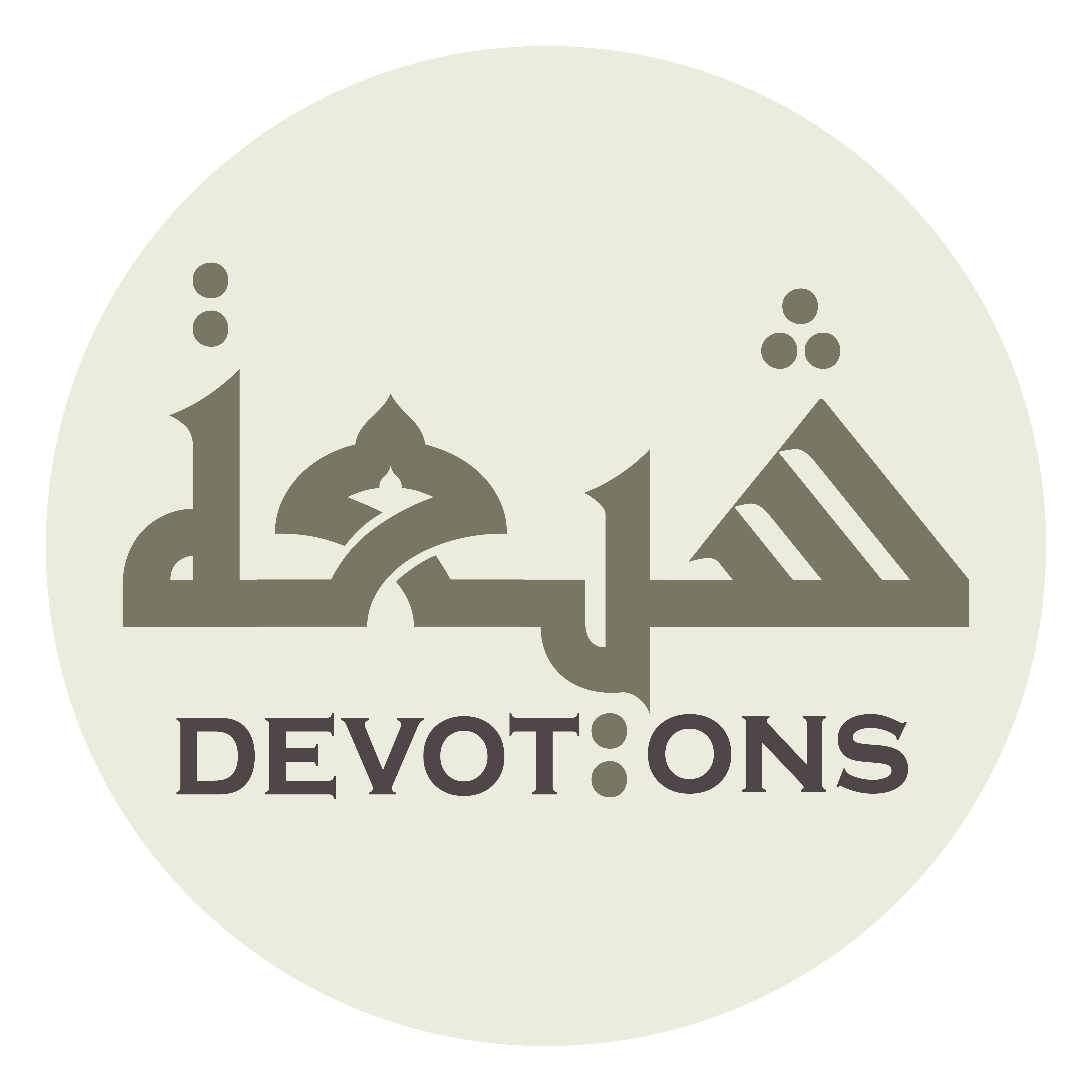 حَتَّى تَرْضَى وَبَعْدَ الرِّضَى

ḥattā tar-ḍā waba`dar riḍā

until You are pleased and beyond that.
Dua for dawn and dusk